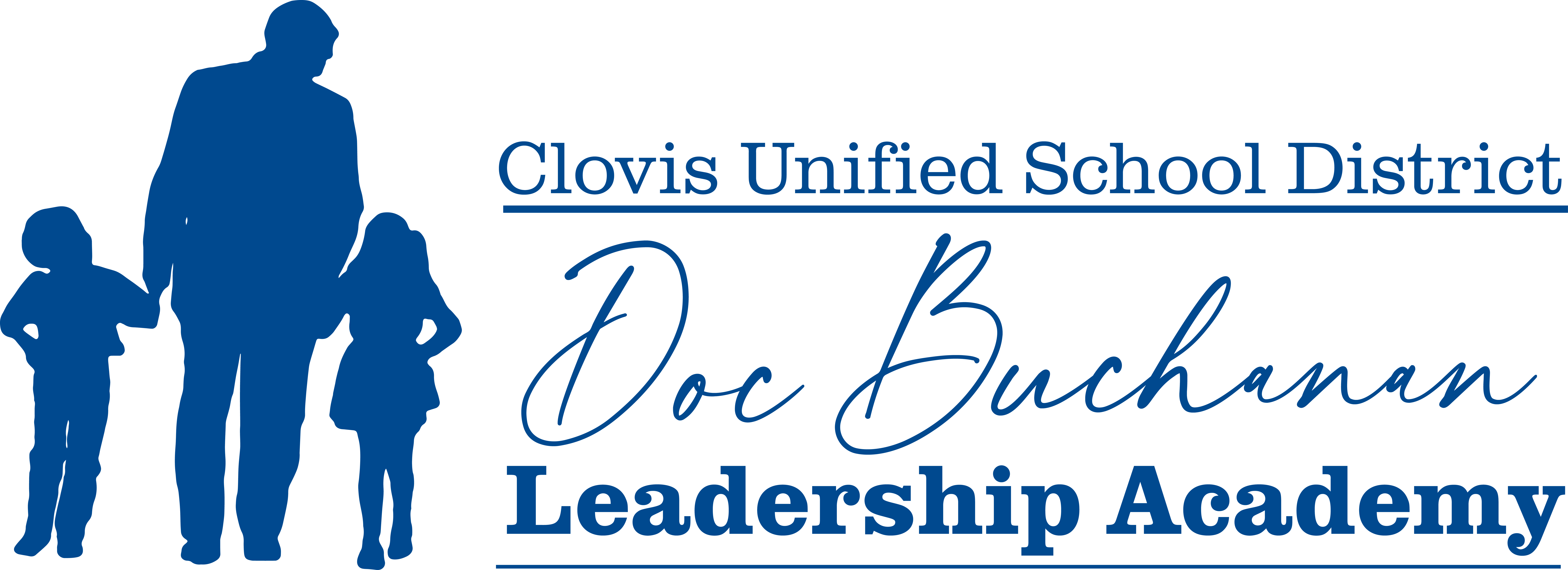 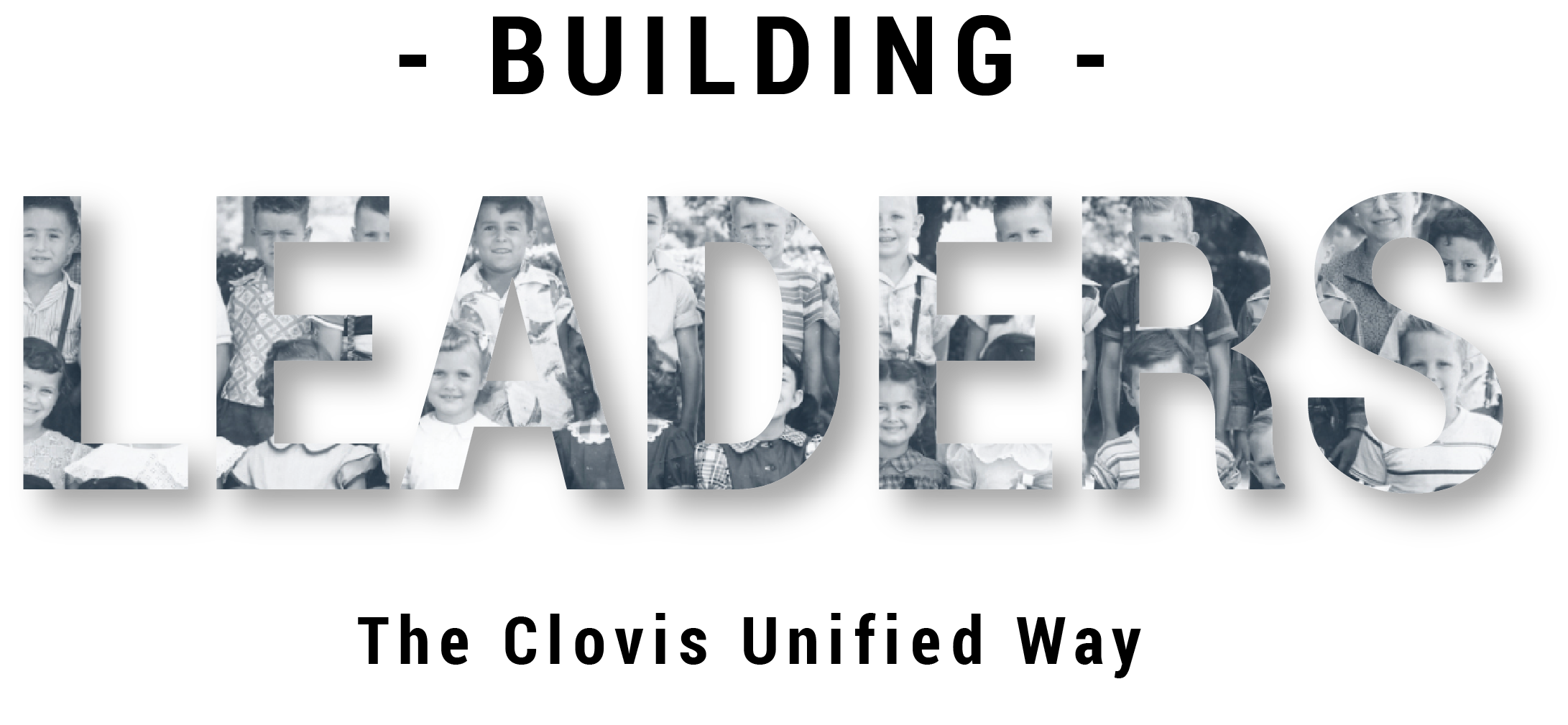 Lead Through Relationships
[Speaker Notes: Script: Tiers I, II, III
Facilitator:
If this is the first-time participants are hearing about the Doc B Leadership Academy introduce the Academy. This is a great opportunity to build the “why” behind the “what” of leadership development based on the philosophies and values of Clovis Unified (Script available in resource folder).  If this is not the first time briefly review the purpose of the Leadership Academy.]
Part III
[Speaker Notes: Facilitator:
Part III of the module is an outside resource that reflects the philosophy and values we are studying. It is a deep dive into our philosophies and values; where they originated, why its important today, and what it looks like in action. For the lead through relationships philosophy, we are using the book Leaders Eat Last by Simon Sinek (summary available in resource folder). We will also be using his video Why Good Leaders Make You Feel Safe.]
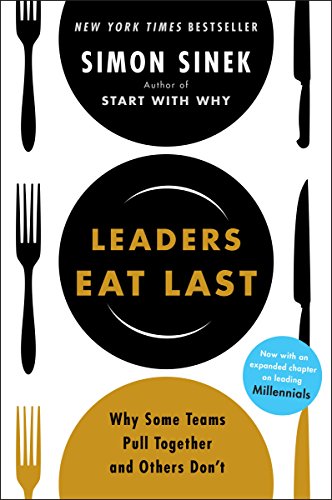 Leaders Eat LastWhy Some Companies Pull Together and Other’s Don’t
“Leadership is about integrity, honesty and accountability. 
All components of trust.”

“The true price of leadership is the willingness to place the needs of others above your own. Great leaders truly care about those they are privileged to lead and understand that the true cost of the leadership privilege comes at the expense of self-interest.”

“The rank of office is not what makes someone a leader. Leadership is the choice to serve others with or without any formal rank.”
[Speaker Notes: Script: Tier I, II, III
Facilitator:
When we were looking for leadership books that align with our philosophies and values, we came across Leaders Eat Last by Simon Sinek. The sales pitch for his book is … In his bestselling book, Leaders Eat Last, Simon takes us to the next level of understanding why some organizations do better than others by detailing all elements of the leadership challenge. For a company to be successful, its leaders need to understand the true purpose of their organization and use that purpose as a northstar not only in how they conduct themselves as a business, but also in how they care for those in their charge. We think this book will contribute to our understanding of the philosophy lead through relationships.

Discussion Points;
In a small group (size is facilitator’s choice) discuss and answer one or more of the following:
101 – Which quote resonates with you, explain why. Be specific and use examples.
202 – Which quotes best aligns with the philosophy lead through relationships? Provide examples of how it aligns?
303 – Think about someone you consider to be a leader. What are the characteristics that person demonstrates? Provide examples. 

As groups finish ask them to share one or two key take aways.]
Why good leaders make you feel safe…
[Speaker Notes: Script: Tier I, II, III
Facilitator:
Part three of our Leadership modules generally use an outside reading source to further the philosophy being discussed. Today we are going to watch and discuss a video by Simon Sinek. I don’t know if you have ever heard of him, but he has some great books on leadership. In this March 2014 TED Talk he shared how great leaders make their people feel safe and gain their trust and cooperation. As a result, people are willing to put in their weight, combining their strengths and talents, to serve the organization. Why? Because they know their leaders will do the same for them too.

The video takes about 12 minutes to watch. You have a graphic organizer to help you record key points around trust and cooperation, the circle of safety, and the importance of leadership. After the video we will discuss some key concepts that align well to out philosophy of lead through relationships.

Discussion Points;
In a small group (size is facilitator’s choice) discuss and answer one or more of the following:
101 – Share with your group key take aways from the video. As a group come  to consensus on which take away to share with the larger group.
202 – Which of Sineks concepts align most closely with the values in lead through relationships? State the value and give examples of how it aligns?
303 – Thinking about the concepts and values that do align with our philosophies and values which one is your strength? Share with group. Which would you like to improve? Explain why and discuss with the group.]
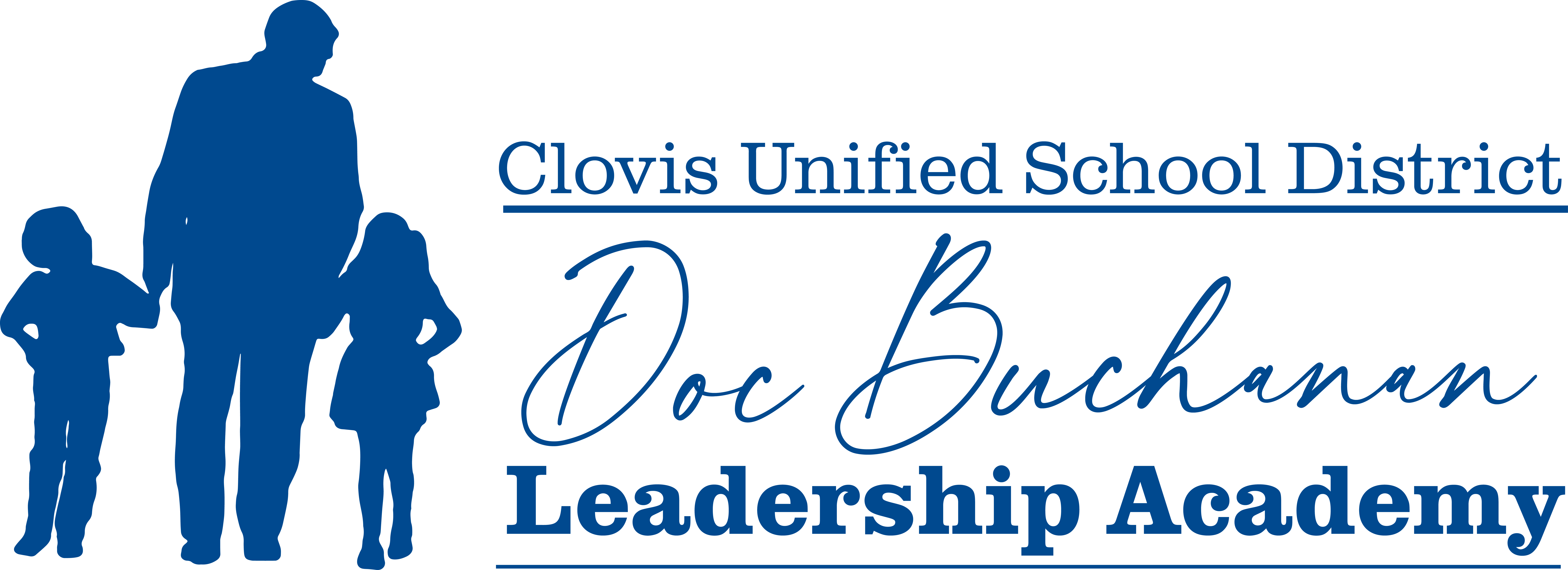 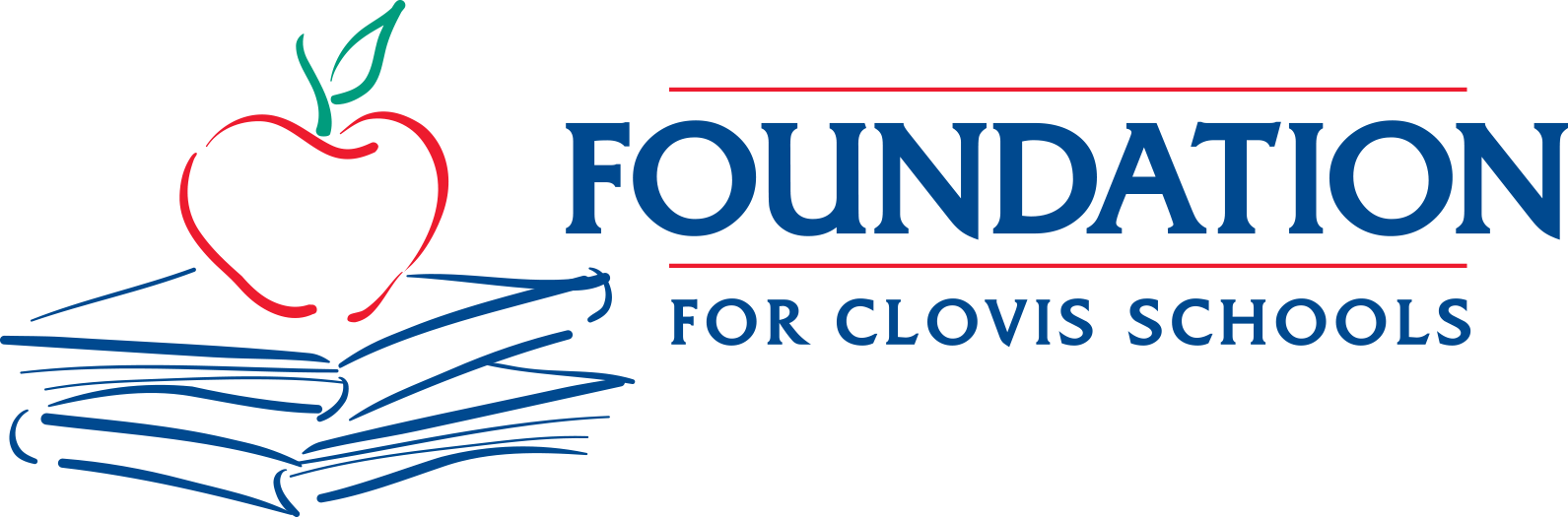